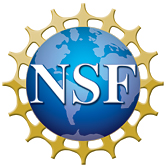 BRAIN:  Brain Research through Advancing 
		Innovative Neurotechnologies
Announced by President Obama in February 2013
	 as part of FY 2014 Budget Request to Congress
$100 M in FY 2014, from NIH, NSF, DARPA
$20 M in FY 2014 from NSF
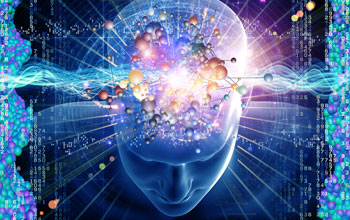 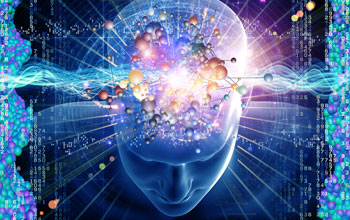 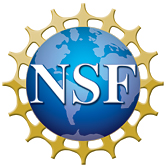 NSF and BRAIN
NSF has long had investments in Neuroscience, broadly interpreted
Division of Integrative Organismal Systems (IOS) in BIO Directorate
Division of Behavioral and Cognitive Sciences (BCS) in SBE Directorate
Collaborative Research in Computational Neuroscience (CRCNS) 
		NSF cross-cutting, joint with NIH – NSF 14-504
Dear Colleague Letter – Accelerating Integrative Research in Neuroscience
	and Cognitive Science (AIR-NCS) – NSF 13-067
BIOMaPS – Priority area for Research at the Interface between Biology and the 
	Mathematical and Physical Sciences and Engineering
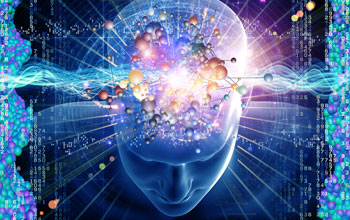 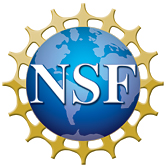 Workshops
Glial Biology or Learning and Cognition – February 2013
Physical and Mathematical Principles of Brain Structure and Function - May 2013
Integrating Approaches to Computational Cognition – May 2013
Linking Language and Cognition to Neuroscience via Computation – May 2013
Grand Challenges in Mapping the Human Brain – August 2013
Phylogenetic Principles of Brain Structure and Function: Brain Maps 
			across Phylogeny – October 2013
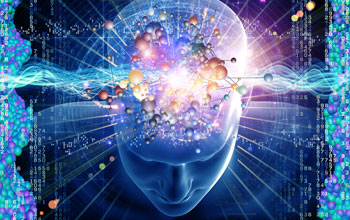 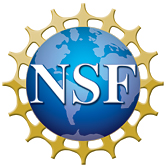 BRAIN Initiative Working Group
Denise Caldwell		MPS/PHY		Co-Chair
Diane Witt		BIO/IOS		Co-Chair
Athanassios Sambanis	ENG/CBET	Co-Chair
Catalina Achim		MPS/CHE
David Coppola		BIO/IOS
James Deshler		BIO/DBI
Anne Emig		OD/IIA
George Haddad		ENG/ECCS
Mary Ann Horn		MPS/DMS
Todd Leen		CISE/IIS
Deborah Olster		SBE/OAD
Jesus Soriano Molla	ENG/IIP
Bonnie Thompson		OD/IIA
Carol van Hartesveldt	EHR/DGE
Amy Walton		CISE/ACI
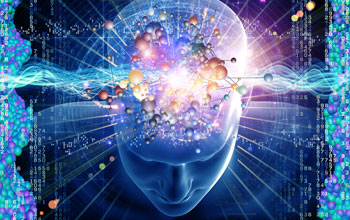 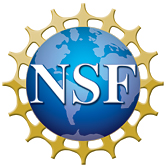 Five Major Thematic Areas
Multi-scale Integration of the Dynamic Activity and Structure of the Brain
	To elucidate and link dynamics of the brain and neural circuits with brain 	function, including its real-time physiological, behavioral and cognitive outputs
Neurotechnology and Research Infrastructure
	To create tools to image, sense, record and affect real-time brain function and 	complex behavior, and develop theories  and systems to collect, visualize, 	analyze, model , store, and distribute BRAIN data 
Quantitative Theory and Modeling of Brain Function 
	To reveal emergent properties of the brain and provide predictive theoretical 	frameworks to guide future research
Brain-Inspired  Concepts and Designs 
	To strategically capitalize on insights gained from BRAIN to inspire novel 	conceptual paradigms and innovative technologies and designs that will benefit 	society 
BRAIN Workforce Development  
	To educate a BRAIN workforce and create new career opportunities for BRAIN 	discovery and innovation
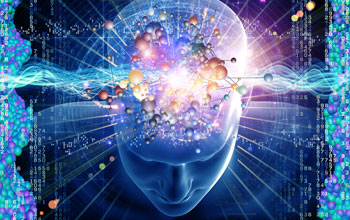 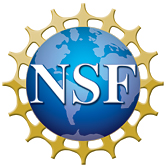 NSF Website
http://www.nsf.gov/news/special_reports/brain/
CREDITS

Copyrighted material used under Fair Use. If you are the
copyright holder and believe your material has been used unfairly,
or if you have any suggestions, feedback, or support, please
contact ciseitsupport@nsf.gov

Except where otherwise indicated, permission is granted to copy,
distribute, and/or modify all images in this document under the
terms of the GNU Free Documentation license, Version 1.2 or any
later version published by the Free Software Foundation; with no
Invariant Sections, no Front-Cover Texts, and no Back-Cover
Texts. A copy of the license is included in the section entitled
“GNU Free Documentation license” at
http://commons.wikimedia.org/wiki/
Commons:GNU_Free_Documentation_License

The inclusion of a logo does not express or imply the
endorsement by NSF of the entities' products, services, or
enterprises.

Credit for the ‘brain’ image used in this presentation goes to Thinkstock.